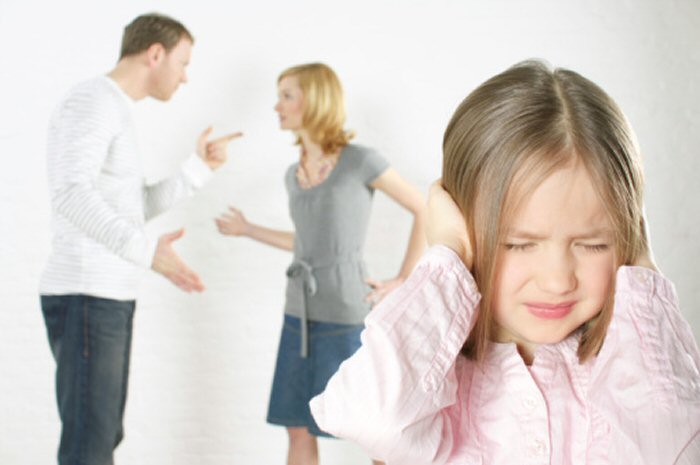 השפעת תהליכי גירושין על היקר לנו מכל – ילדינו
             יום ראשון 17.2.19 בשעה 20:00
            במועדון קיבוץ מעברות
 
התחנה לטיפול זוגי ומשפחתי, ומרכז הגישור והדיאלוג בקהילה, באגף השירותים החברתיים במועצה, בשיתוף עם המרכז הקהילתי עמק חפר, שמחים להזמינכם לערב הנוגע בנושא החשוב והרגיש של השפעת הגירושין על ילדינו.
בתוכנית הערב: 
הרצאה של ד"ר ענבל קיבנסון בר און (Phd) – ראש המגמה להפרעות רגשיות ובעיות התנהגות בקרב ילדים ונוער, אוניברסיטת חיפה.
הצגה של קבוצת מראות (תיאטרון פלייבק) . שחקני פלייבק מקצועיים המגיעים מרקע משולב של תיאטרון ותחומי טיפול שונים, המשתלבים לכדי מפגש אנושי, מצחיק , מרגש וייחודי.
מחיר : 40 ₪  כולל כיבוד קל
הרשמה : באתר המועצה : www.hefer.org.il 
 
בברכה,
     לורן לוקסנבורג, עו"ס 	           יעל שקד, עו"ס		 הדס שוורץ
   תחנה לטיפול משפחתי                מרכז הגישור ודיאלוג                      מרכז קהילתי
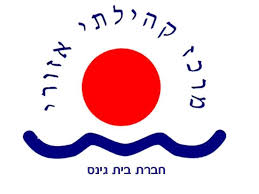 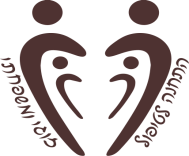 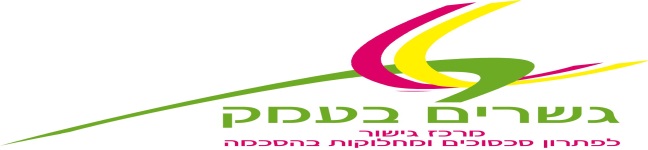 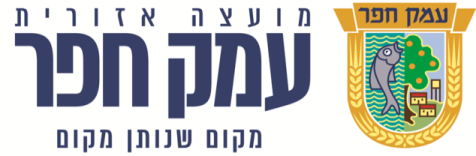